Ultrasensitive detection of analyte molecules             at  attomolar concentration by Raman spectroscopy

Grigory Arzumanyan
FLNP, Sector of Raman spectroscopy
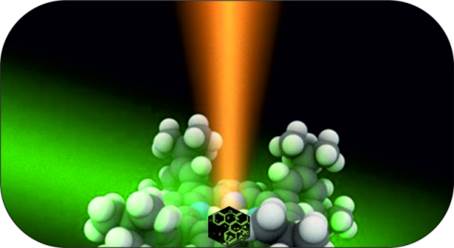 51st meeting of the PAC for Condensed Matter Physics
20 – 21 January 2020
OUTLINE
Introduction in brief: development of biosensing techniques (proteins, lipids, acids, etc.)

2.  Raman as a powerful and sensitive tool for biosensing: 

     a)  Highly sensitive detection of human lactoferrin 
          by Surface-Enhanced Raman Spectroscopy (SERS) 

     b)  Silver 3D dendrites nanostructures for attomolar
          limit of analyte molecules detection by SERS 
         
3. Summary
2
2
Development of biosensing techniques
The main goals of biosensing studies include:
    
non-invasive and sensitive tests for early diagnostics

accuracy and reliability to reduce risks of false results 

medical diagnostics of different types of dangers to human health, including cancer, brain diseases,                 viruses-induced illnesses and other
Along with the enzyme-linked immunoassay (ELISA) and                    a high performance liquid chromatography (HPLC),                   Raman spectroscopy has been considered as a powerful and sensitive tool for biosensing as well.
3
VIBRATIONAL (RAMAN, SERS) SPECTROSCOPY
Raman signal is very informative – vibrational frequencies are characteristic of chemical bonds in a specific molecule
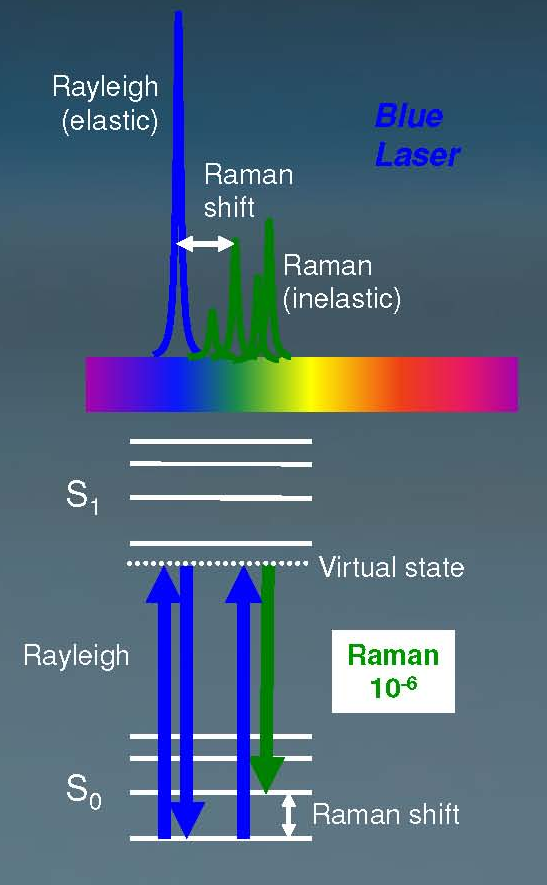 Main advantages

very high sensitivity (enhanced Raman, SERS, CARS)
non-invasive probing (controlled by laser power & λ)
short-term analysis (a few seconds or minutes)

compatibility with water solutions
non-photobleaching signal for live cells studies
chemical imaging without exogenous tags
single excitation wavelength
a small sample volume and simplicity of preparation
Major limitation of spontaneous Raman: 
weak signal which limits its practical application
4
Modalities and trends in enhanced Raman microspectroscopy
RS – Raman Scattering (spontaneous)
RRS – Resonance Raman Scattering
CARS – Coherent Anti-Stokes Raman Scattering
SERS – Surface Enhanced Raman Scattering
SECARS – Surface Enhanced CARS
TERS – Tip-Enhanced Raman Spectroscopy
SHINERS – a new generation of Raman technique  Shell-Isolated NP Enhanced Raman Spectroscopy
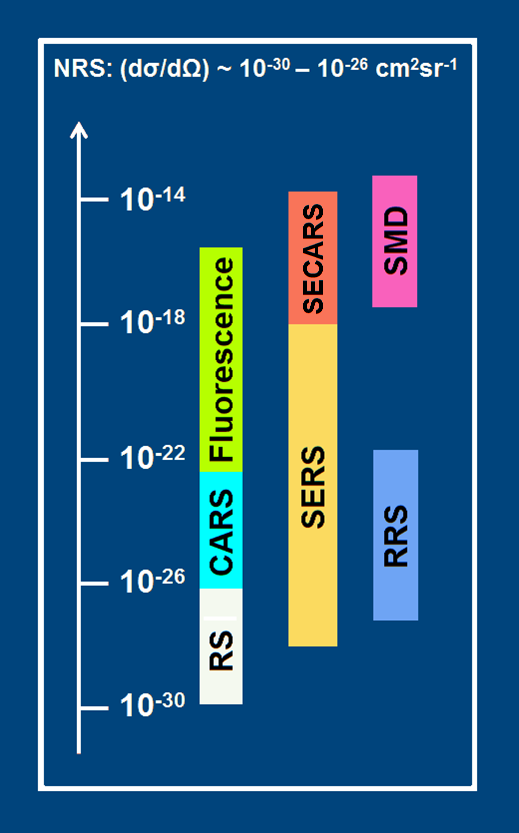 10-14
10-18
10-22
Single Molecule Detection (SMD) level ~ 10-15
10-26
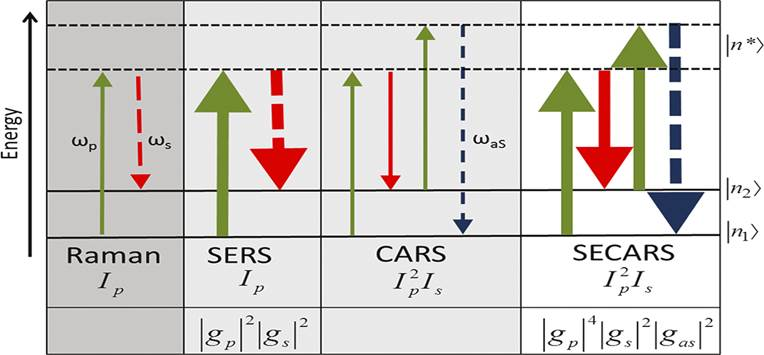 10-30
5
Surface Enhanced Raman Scattering (SERS) –
Enhancement factors under suitable conditions can be as high as 108-12, in some specific cases even higher which allow                  a few / single molecule detection level.
Two main mechanisms of SERS enhancement:

1. Electromagnetic (dominant):
    - collective oscillations of free electrons (plasmons) in the metallic nanostuctures upon a laser excitation. Enhancement by local optical fields close to surface of metallic NPs at resonance conditions – surface plasmon resonance (SPR).

2. Chemical (much weaker than 1): 
    - charge-transfer (electrons) process in the ground and excited states of the adsorbed molecule-metal system (metal-molecule bonds).
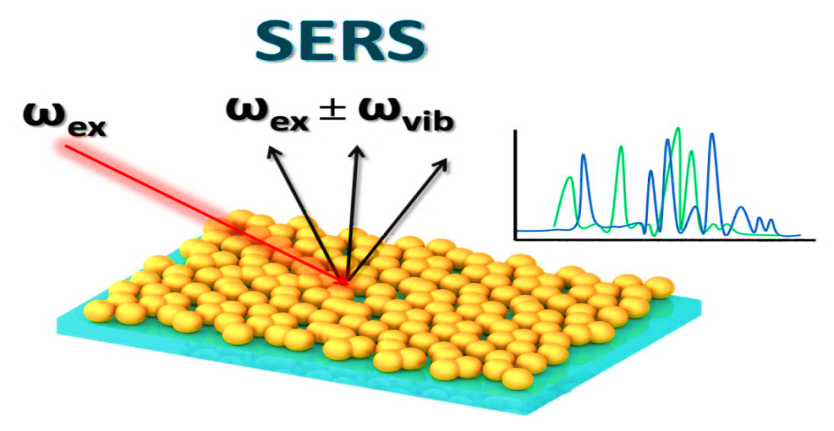 SERS involves inelastic light scattering         by molecules adsorbed onto Ag or                    Au NPs with nanoscale roughness.
6
SERS of lactoferrin adsorbed on silvered porous silicon (por-Si) and covered with graphene
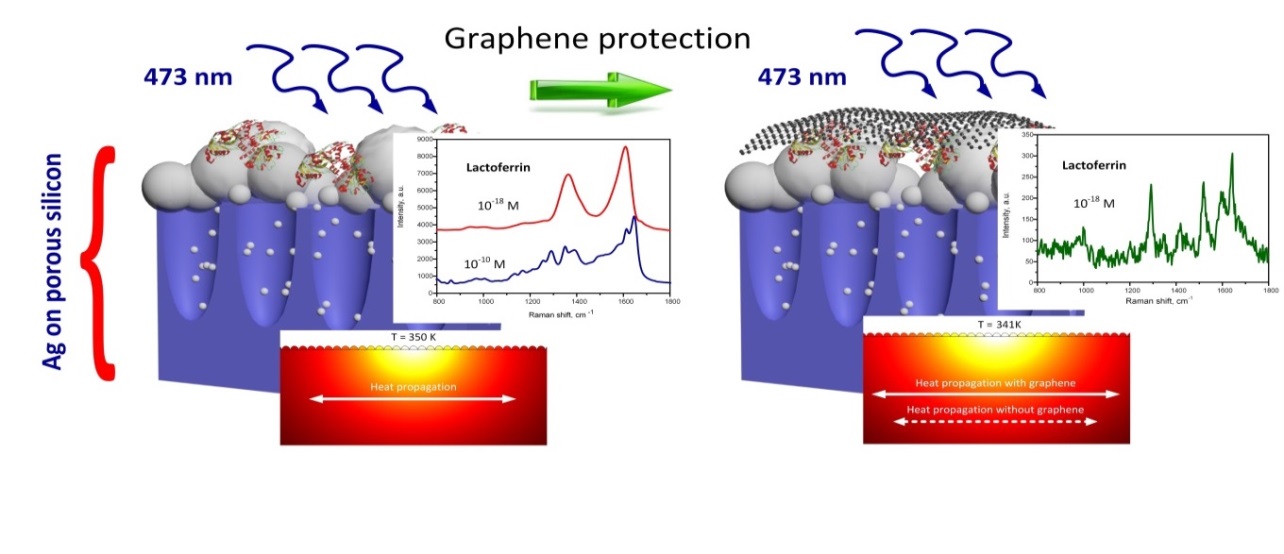 Lactoferrin is a multifunctional glycoprotein that is widely represented in various secretory fluids, such as milk, salvia, tears, etc.
Lactoferrin is one of the components of the immune system of the body and is part of the innate defense
7
Materials and Methods:
(substrates were fabricated in BSUIR, Minsk)
Monocrystalline Si wafers (c-Si) were used for the fabrication of the por-Si template.

The por-Si layers of a 5 µm thickness, a 75% porosity and a 70–100 nm pore diameter were fabricated by an electrochemical anodization.


After anodization, a silver immersion deposition on the por-Si was performed from a water-ethanol solution of 3 mM AgNO3 for 70 min resulting in a dominant deposition of Ag NPs on an external surface of the porous material.

Chemical vapor deposition (CVD) for the synthesis of graphene and a wet-chemical transfer of graphene was used.
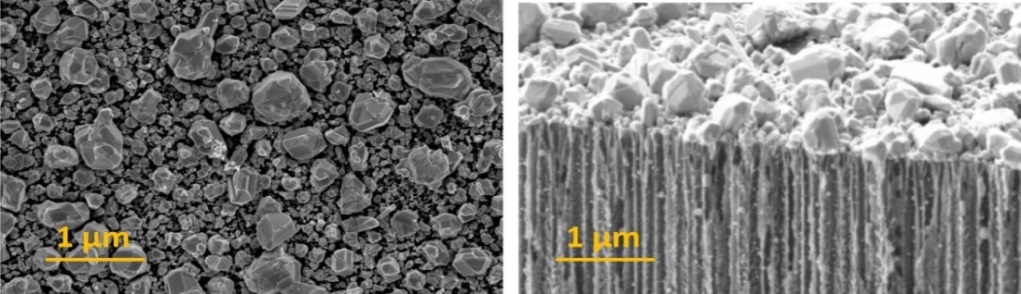 The SERS-active layer is composed of                        quasi-spherical silver particles, which dominating sizes are in the range of 10–150 nm, however, some of them have diameters of 150–700 nm).
SEM images of the silvered por-Si: 
(left) top view; (right) cross-section
8
[Speaker Notes: It was found that the por-Si causes a negative surface potential of silver particles.]
SERS-spectroscopy of lactoferrin molecules at 10-6M
Recombinant human lactoferrin from milk of transgenic goats (similar to those of natural human lactoferrin                   from woman’s milk) was used in experiments.
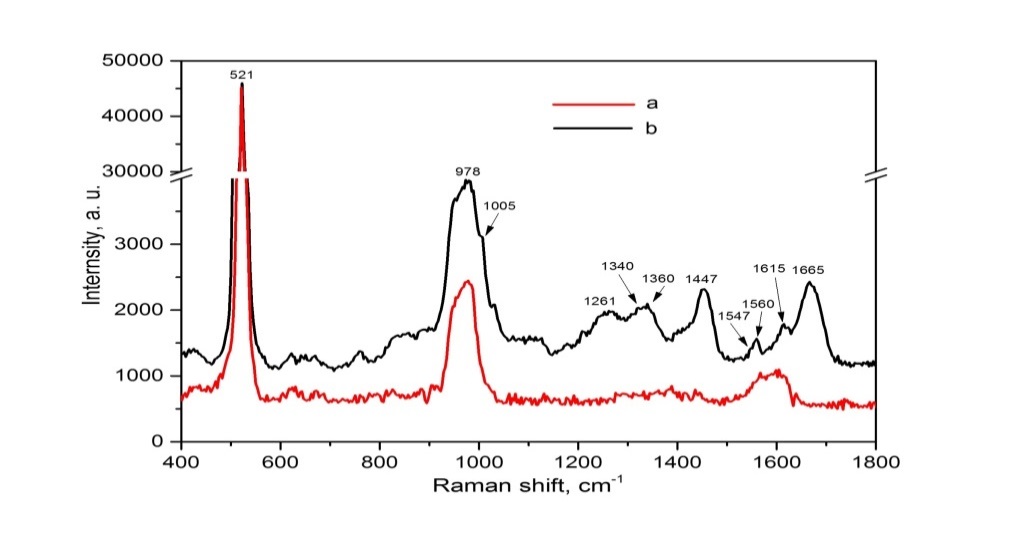 SERS spectra of the silvered por-Si: 
Virgin; (b) after adsorption of the lactoferrin 
molecules from the 10–6 M solution.
Spectra were registered during 1s at laser power of 1.45 mW
and at the excitation wavelength of 473 nm
Amide I band - a marker for the interpretation  of secondary protein structure.
9
Revealing of the minimal detectable concentration of lactoferrin by SERS
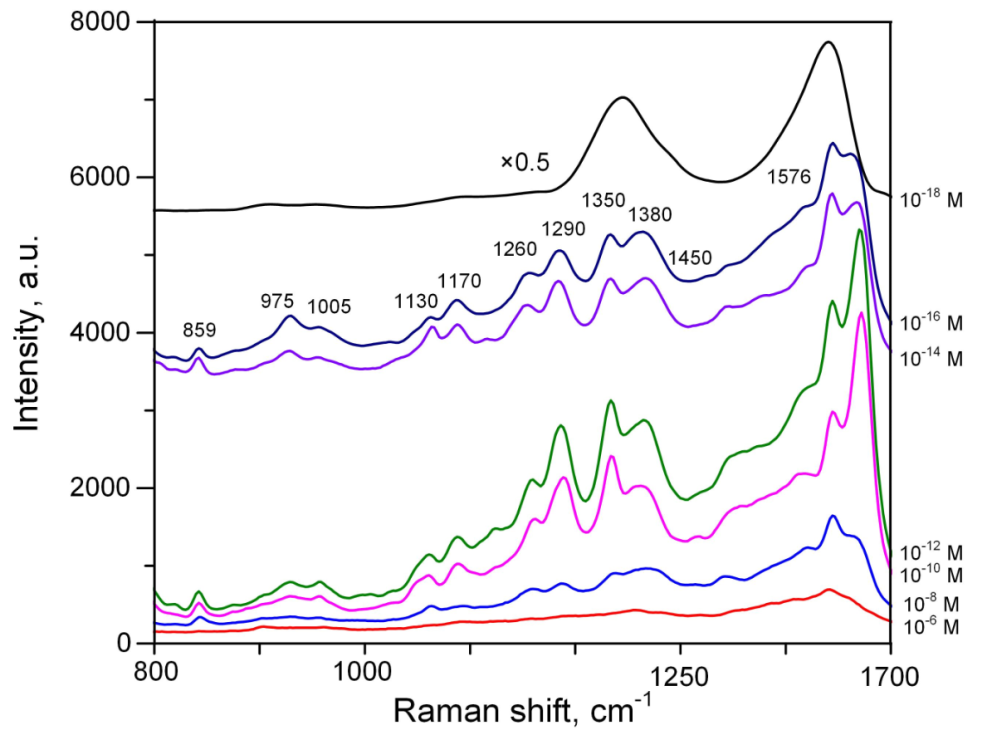 SERS spectra of lactoferrin at 10-6 to 10-18 M concentrations obtained               by the collection and integration of the SERS spectra maps (10 х 10 µm)
The laser power was decreased to 0.14 mW in contrast to the previous measurement (1.45 mW)
 to eliminate a harmful photothermal effect.
10
Specific peculiarities of lactoferrin SERS spectra
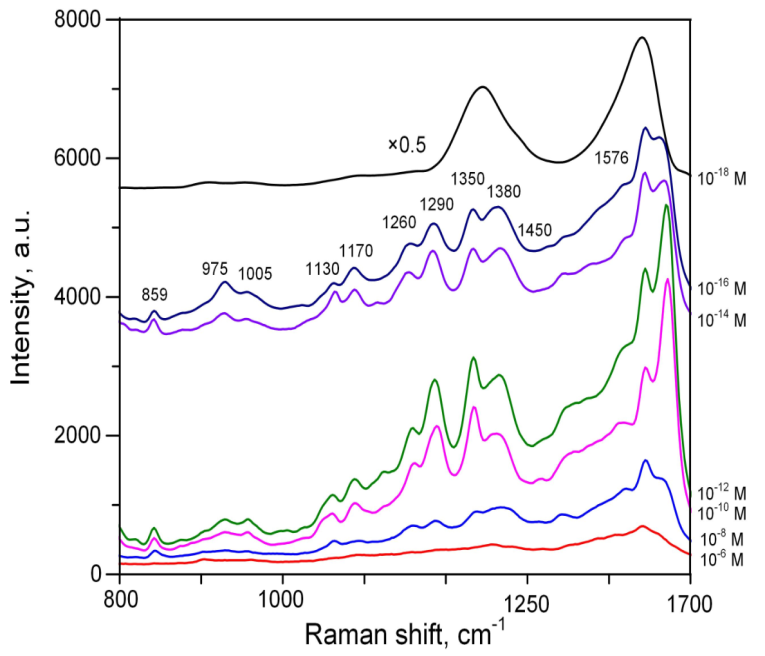 Lactoferrin mostly exists in tetramer and monomer forms
determined by its concentration.
In particular, monomers were dominant at concentrations below 10−10 M, and converted into tetramers at concentrations above 10−9−10−10 M.
The SERS spectra at the 10−14 and 10−16 M concentrations have lower intensities and started to change (more prominent amorphous carbon bands) due to heating to the temperature of lactoferrin denaturation at about 350 K.
11
Overcoming the limitation – highly-sensitive SERS spectrum  of lactoferrin molecules at 10-18 M concentration                                        and covered with graphene
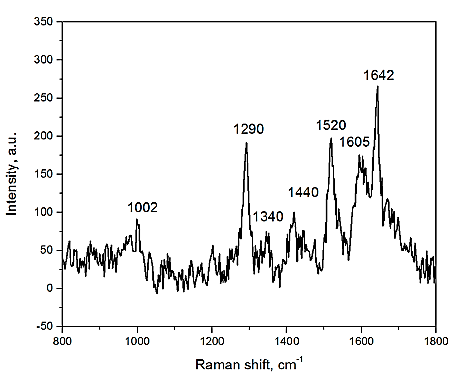 Most of the lactoferrin Raman bands are presented in the spectrum: 
1002 cm-1 (Phe), 1290 cm-1 (Amide III), 1340 cm-1 (Trp), 1440 cm-1 (CH2), 1605 cm-1 (Tyr)
and 1642 cm-1 (Amide I).
Biosensors, 2019, 9, 34, pp. 1-19.
12
Silver 3D dendrites for attomolar limit of analyte
      molecules detection by SERS
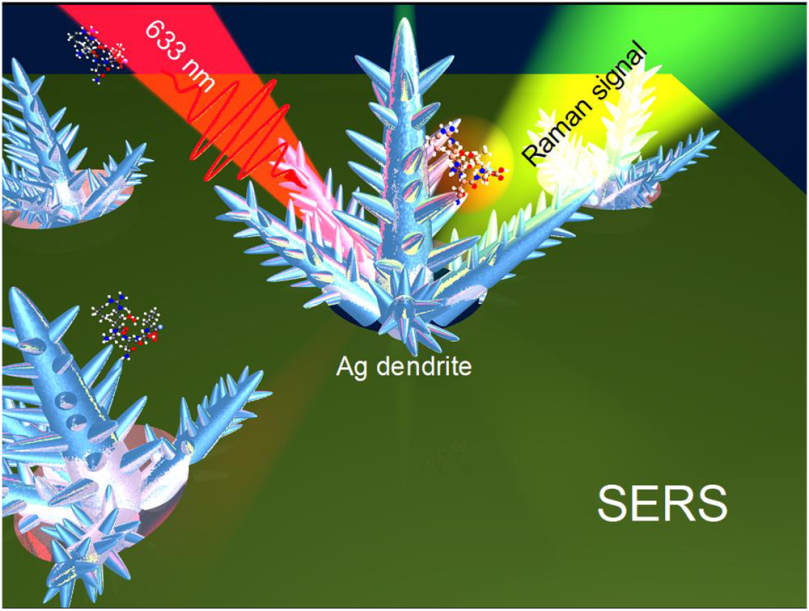 The metallic dendrites refer to volumetric nanomaterials of a fractal type and consist of an ensemble of metallic NPs forming                             3D branched structures similar to the fern leaves.
13
Why dendrites?
Advantages in SERS spectroscopy

Excitation upon a wide range of laser wavelengths (including IR) due to the wider spectral surface plasmon resonance band.

Use of low laser powers and portable instrumentation for biosensing due to richly-developed dendrites’ morphology that possesses much more               hot spots compared to the  2D nanostructures.
Our objectives
To extend a range of the excitation wavelengths of the dendritic SERS-active substrates to the near-IR region (785 nm)  along with new limits in sensitivity.
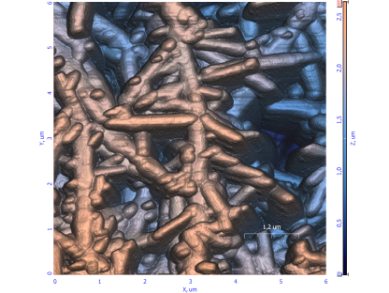 to eliminate analyte destruction
to quench its luminescence 
to avoid contribution from tissue media that is transparent in an IR light
14
Materials and methods

Template – a macroporous silicon (macro-PS) was used as a template for the formation of the Ag dendrites. 

Fabrication method – electrochemical anodization: the macro-PS layers with pore diameters of 1.2-1.5 μm and thickness of 5 μm were formed.

Selective silver deposition – combination of the Si surface layer ion-etching in argon plasma followed by the Ag wet corrosion deposition from the solution containing AgNO3 salt, alcohol and small amount of hydrofluoric acid (HF).
Morphology of the silver dendrites on silicon and macroporous silicon
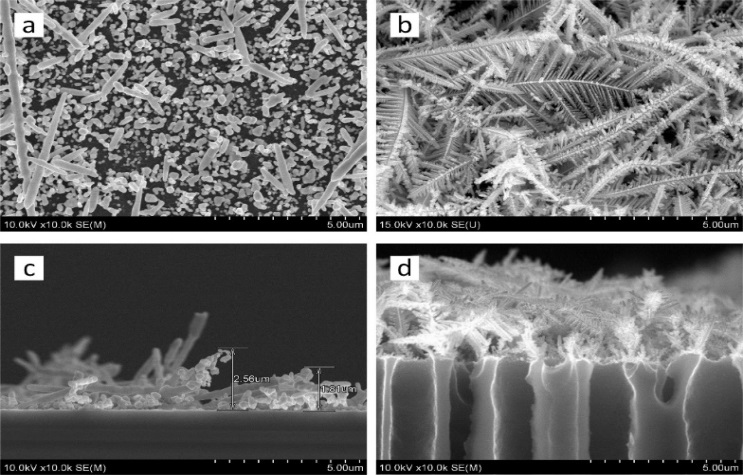 Ag dendrites on mono-Si have a much less developed structure compared to Ag dendrites on macro-PS.

Advantageously, the dendrites layer on macro-PS with a thickness of ~3 µm are formed at the periphery of the pore entrances (non-precipitation of Ag on the pores’ walls). 

A length of central trunks of the lateral dendrites reaches 20-25 μm, and the lateral branches ~ 3-7µ, also a large number of additional outgrowths of 100-300 nm length.
SEM images of (a, b) top and (c, d) cross-section views of (a, c) mono-Si and (b, d) macro-PS with a deposited Ag layer.
15
Optical properties – reflectance spectra
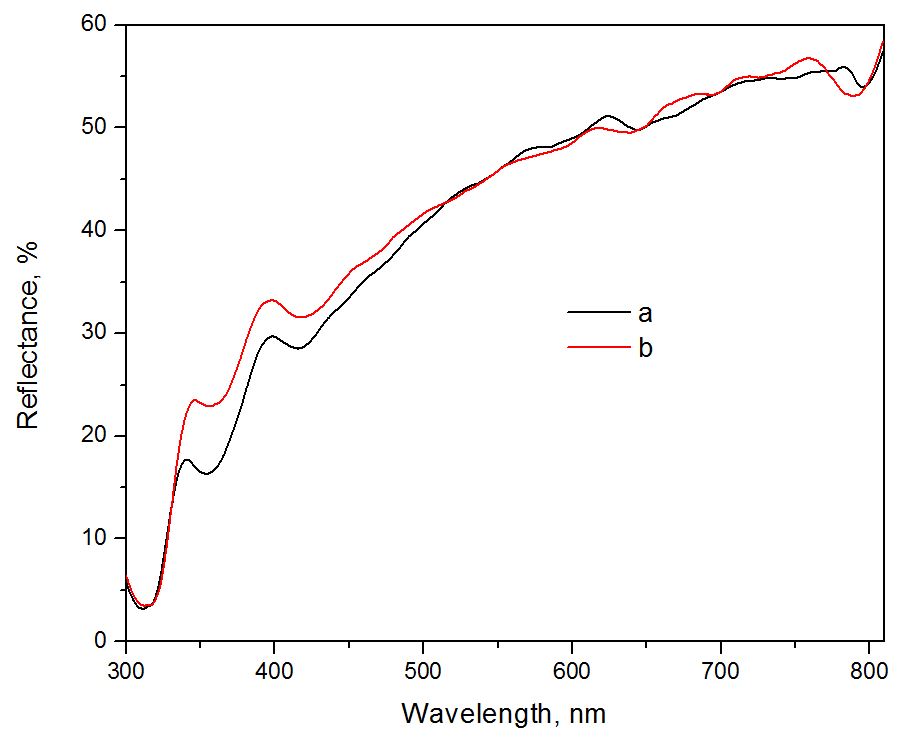 635
780
For both samples several absorption bands associated with SPR modes were observed: centered around 430, 635 and 780 nm.
430
Reflectance spectra of the Ag layers deposited 
on (a) mono-Si and (b) macro-PS
16
SERS-activity of Ag dendrites on Si and porous silicon
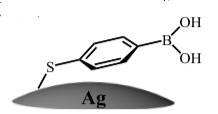 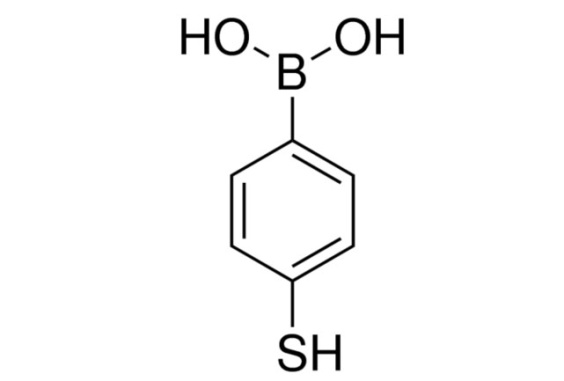 Analyte/reporter molecules
MercaptoPhenylBoronic Acid (4-MPBA)
This analyte:

is characterized smaller Raman cross section comparing with organic dyes that are more often used to estimate a SERS-activity.

is considered as an important agent to provide highly sensitive detection of a glucose and other macromolecules –  so it is of a large interest of medical analysis and diagnostics.
17
SERS-activity of Ag dendrites on flat and porous Si
SERS spectra are dominated by the raman bands of 4-MPBA at   998, 1021, 1074, and 1576 cm-1

Assignments:

998 –  βCCC 
1021 – βCH
1074 – βCCC+cs
1576 – cc (aromatic ring vibration)
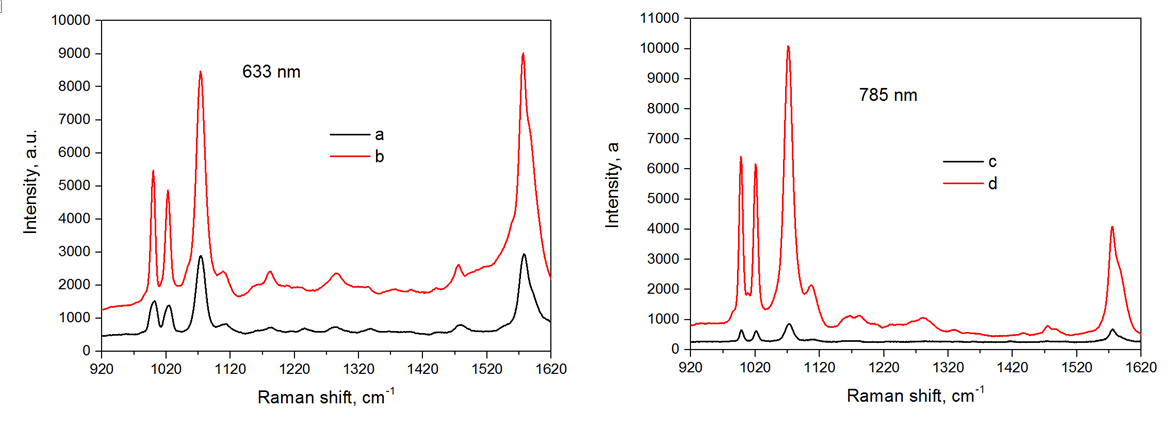 SERS spectra of the 4-MPBA molecules with a concentration of 10−6 M, on (a, c) mono-Si and (b, d) macro-PS, 
excited by 633 and 785 nm laser.
The substrate of Ag dendrites on macro-PS provides a higher intensity of the peaks compared to Ag dendrites on mono-Si.

The amplification effect is manifested more strongly for excitation of laser radiation at a longer wavelength: for 633 nm, the gain in the intensity of the peaks is 3.5 to 5 times, while for the  785 nm wavelength this gain is 12-15 times.
, stretching mode
β, in plane bending mode
18
Detection limit (4-MPBA) of SERS-active substrates 
based on the silver dendrites on macro-PS
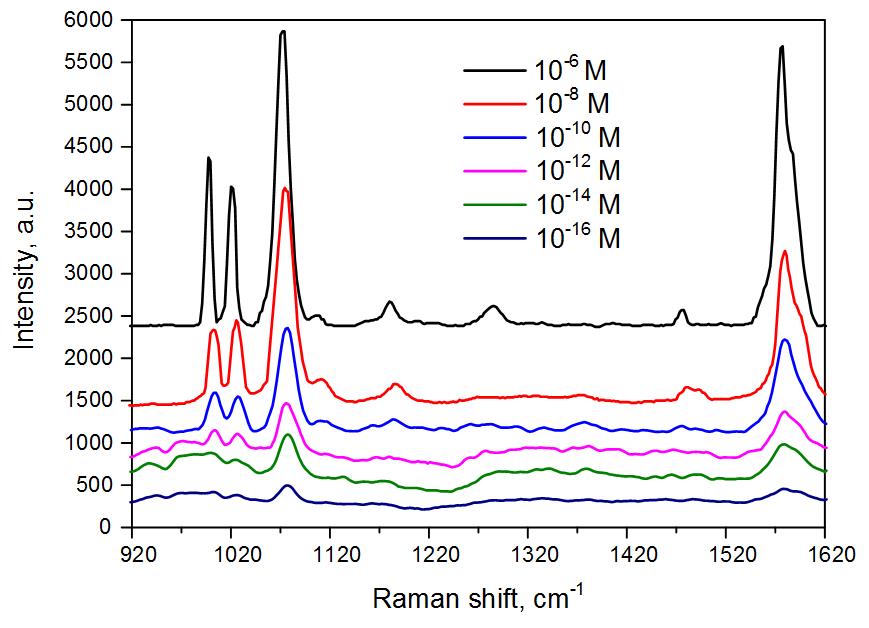 Average SERS spectra of 3 maps (100 × 100 μm) of the Ag dendrites/macro-PS kept in the                      4-MPBA solutions with different concentrations. 
The excitation wavelength is 785 nm.
19
Detection limit of DTNB analyte/reporter molecules
adsorbed at the silver dendrites on macro-PS
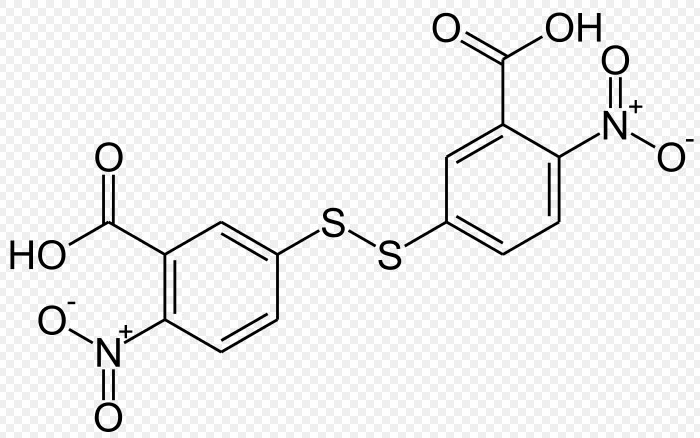 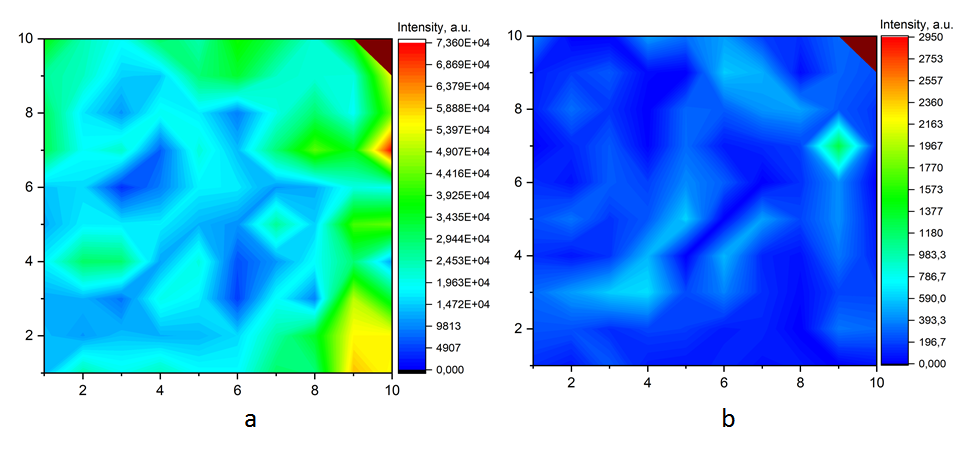 Raman reporter: DTNB
Dithionitrobenzoic acid
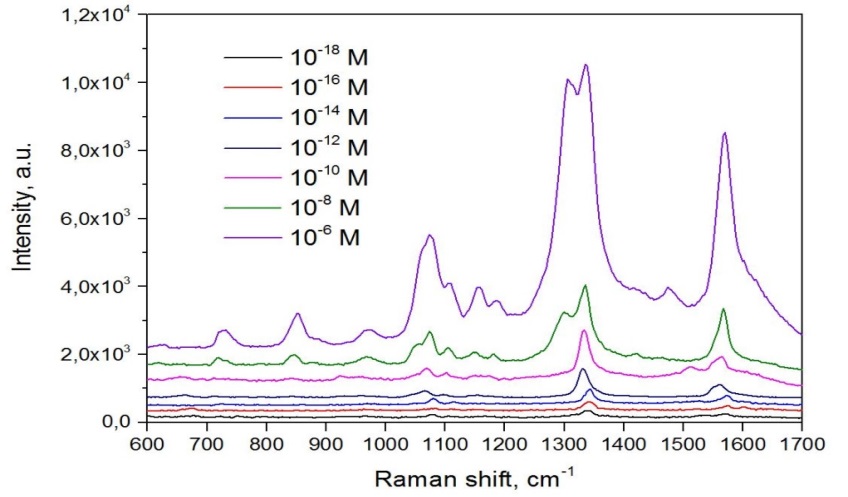 1338 сm-1
1558 сm-1
Distribution maps of 1338 cm-1 band intensity in the SERS spectra of DTNB molecules from solutions at concentrations:  (a) 10-6 M ;  (b) 10-18 M
-------------------------------------------------------------------------
1338 cm-1 – symmetric nitro stretch. mode s(NO2) 
1558 cm-1 –  aromatic ring stretching mode
Average SERS spectra for three maps of the 
Ag dendrites/macro-PS kept in the DTNB 
solutions with different concentrations.                                           The excitation wavelength 785 nm.
J. Appl. Phys, 2019, 126
Ready for submission to Biosensors, 2020
20
SUMMARY on Lactoferrin
We employed SERS-spectroscopy to study the biomolecules with high molecular weight using the lactoferrin as test analyte and SERS-active substrates based on the silvered por-Si and graphene protection of the analyte molecules. 

SERS spectra of lactoferrin adsorbed from 10-6 M solution were rather weak but the decrease of the concentration down to the 10-10 M level (monomer sizes) led to the enormous growth of the SERS signal. 

To decrease the temperature in the laser spot below the the temperature of lactoferrin denaturation, the analyte molecules were protected with graphene, which allowed detecting lactoferrin adsorbed from the 10-18 M solution.

To our knowledge a reliable SERS study of the lactoferrin molecules adsorbed on the solid SERS-active substrates has not been reported before.
21
SUMMARY on Ag dendrites nanostructures
3D silver nanostructures, which consist of Ag NPs and network of                       Ag dendrites deposited on the surface of  macro-PS, are fabricated and investigated. 

Vertically located Ag dendrites have a small length of 0.5 - 1.5 μm, while the length of lateral Ag dendrites can reach 15-20 μm.

With the use of such Ag dendrites nanostructures on marco-PS, it was possible for the first time to detect 4-MPBA and DTNB molecules with very low  concentrations of 10-16 M and 10-18 M, respectively.

The discovered increase in the intensity of the peaks for                                        Ag nanostructures on macro-PS is associated with a wide band of plasmon resonance characteristic of Ag dendrites and with the presence of a large number of “hot spots”.
22
Thank You!
Spare
ELISA & HPLC in brief:
advantages and limits
25
Enzyme-linked immunosorbent assay (ELISA) – a commonly used analytical assay to detect the presence of a ligand (commonly a protein) using antibodies directed against the protein to be measured.
Benefits:
a high specificity
provide enough reproducibility of data
allow the quantitative investigation of analytes.
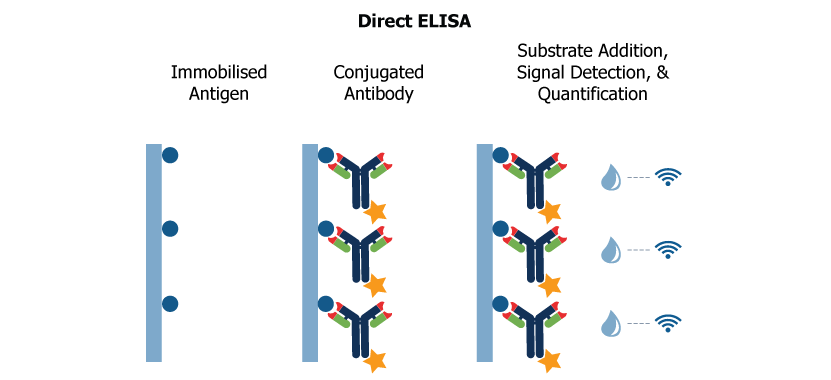 General shortages:

a tedious/laborious procedure (24 h or even several days analysis) and operates with relatively large sample volumes 

the detection limit of the conventional ELISA is near a nanomolar concentration, which is inadequate to reach the clinical threshold of many proteins’ biomarkers, especially in the early stage of diseases
26
High-performance liquid chromatography (HPLC) –                    is one of the effective techniques in analytical chemistry used to separate, identify, and quantify each component in a mixture.
Advantages:
capable of the multicomponent analysis of real-life samples and complex mixtures with good resolution
-    employed for determining all major whey proteins
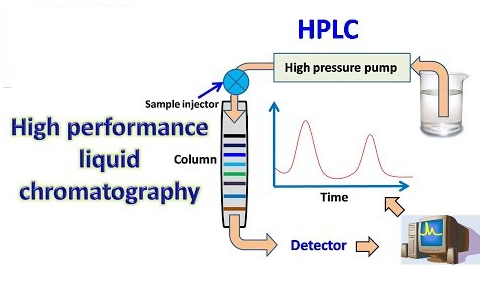 Main shortages:

there is no universal detector, hence the detection is more problematic if the analyte does not absorb ultraviolet (UV)

has many operating parameters and is more inconvenient for routine measurements

similar to the ELISA technique, the HPLC hardly provides a suitable detection limit of protein biomarkers for clinical application

high cost
27
Materials and Methods:
Recombinant human lactoferrin from milk of transgenic goats (similar to those of natural human lactoferrin from woman’s milk) was used in experiments.

The analyte’ powder was dissolved in a deionized water to obtain the solutions of 10-6–10-18 M concentrations.

The c-Si and silvered por-Si samples of a 0.25 cm2 surface area were immersed in 1 mL of the analyte’ solution for 1 h before the measurements.

Laser source with a 473 nm wavelength and a spot diameter about 600 nm was used to excite the samples.
28
Characterization of Graphene-Containing Films

It is well-known that graphite’s Raman spectra can contain three intensive bands – G, 2D, and D:
- the G band (1582 cm-1) is associated with a doubly degenerated phonon mode of E2g symmetry. 
- the 2D band (around 2710 cm-1) gives information about the ordering of graphite (graphene) layers. 
- the band D (1352 cm-1) characterizes defects in the graphite (graphene) structure. 











The graphene monolayer can be found on both substrates. This follows from:
the position of the G band (1587 cm-1), 
the FWHM of the 2D band (29 cm-1) and the IG/I2D ratio. 
The band associated with deformation, disorder, and defects in crystalline structure of
graphene (~1350 cm-1) cannot be found in the spectra evidencing its good quality.
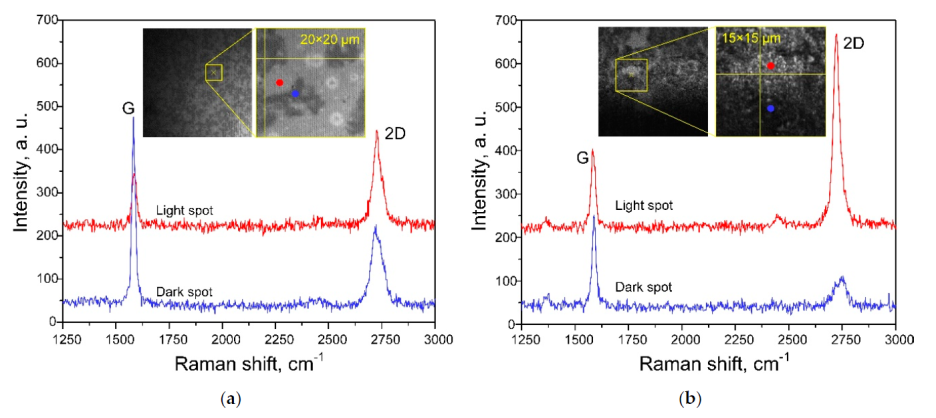 a) Raman and (b) SERS spectra of graphene-containing film on the (a) c-Si and (b) silvered por-Si substrates
Chemical vapor deposition (CVD) was used for the synthesis of graphene. Electrochemically polished copper foil was annealed for 1 h at 1050 C in Ar and H2 gases’ flow with a rate of 160 and 150 cm3/min, respectively. Then a 4 cm3/min methane flow was introduced into the CVD reactor for 10 min. 

A wet-chemical transfer of graphene without a polymer support was used. 
A preparation of the graphene films for the transfer was carried out as follows: 

the underside of the copper foil was processed for 3 min in a solution of HNO3:H2O, mixed in a volume ratio of 1:3 and 
the copper foil was completely dissolved in an aqueous solution of FeCl3 . As a result, the graphene film remained floating on the surface of the solution. Before the graphene transfer, this solution was carefully replaced several times with distilled water, which facilitated its purification from the products of chemical reactions. When working on the transfer process, the substrate containing  silvered por-Si areas was immersed in the solution, placed under the graphene film and lifted up from the solution. In this case, the graphene film remained on the surface of the substrate.
Computer simulation using COMSOL AC/AD Module
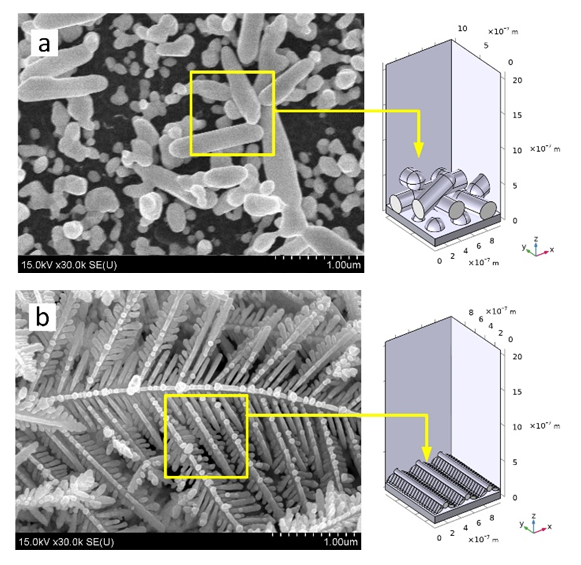 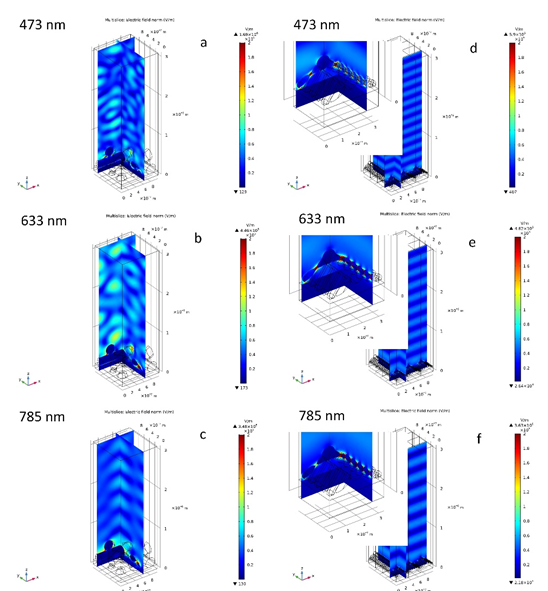 Areas selected for the simulation of the electric field strength in the Ag dendrites on (a) mono-Si and (b) macro-PSi
Electric field strength distribution simulated for the silver dendrites on (a, b, c) mono-Si and (d, e, f) macro-PS upon different excitation wavelengths.
31
Estimation of an active area of the dendrites and count the number of molecules under the laser spot.
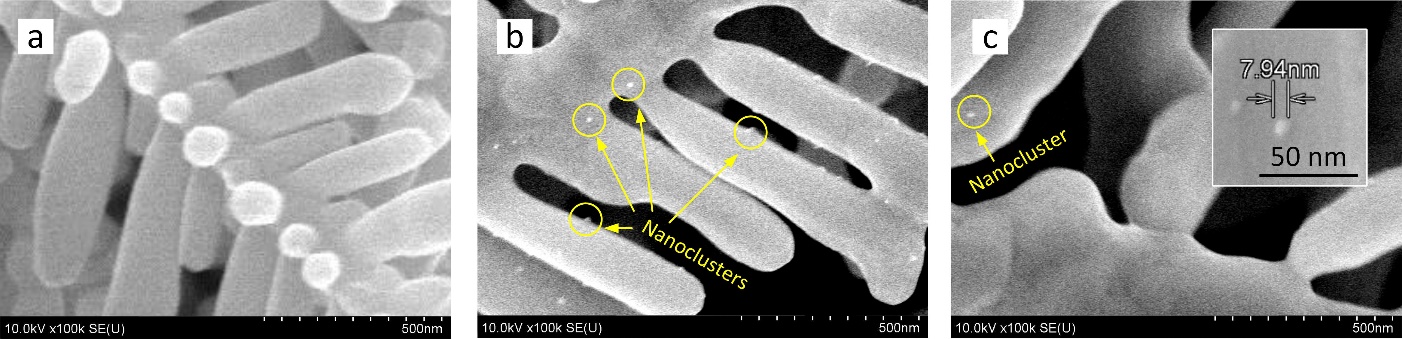 SEM top views of the Ag dendrites (a) before and (b, c) after adsorption of DTNB molecules from the solutions at the (b) 10-8 M and (c) 10-12 M concentrations. 
Inset shows SEM top view of a single nanocluster at a higher magnification.
Important notes:
some nanoclusters were observed on the Ag dendrites after keeping in the DTNB solutions 
nanoclusters were observed on the samples with the concentration down to 10-12 M 
they have a shape of a semisphere with an average diameter of 7 nm (~ 90 nm3)
they are not observed on the fresh SERS-active substrate and therefore they can be composed of only analyte molecules 
we suppose that the nanoclusters were formed while drying an adsorbed layer of the analyte molecules to reduce its surface energy
Estimation of an active area of the dendrites and count the number of molecules under the laser spot.
Important notes:
the disulfide bond breaking in the DTNB molecules results in a chemisorption of the TNB products in active spots on the substrate that have the largest density of the surface states. 
the chemisorbed molecules should be strongly anchored on the surface.
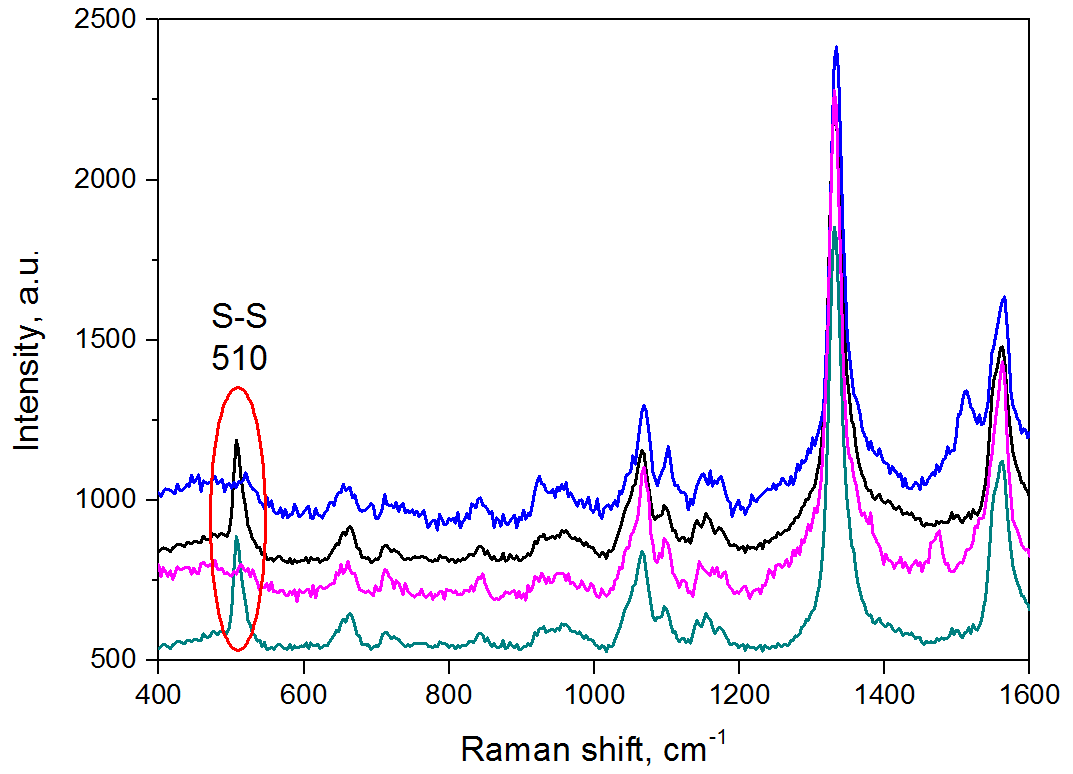 Point SERS spectra of the Ag dendrites/macro-PS kept in the 10-12 M DTNB solutions.
at attomolar concentr. the 1 ml of analyte solution will be a source of maximally 1204 TNB products
the area of the SERS-active substrate is 10 mm2 and it contains 100 maps (each map area have a chance to adsorb about 12 TNB products)
the SERS-spectra did not contain the S-S band – thus it is logical to suppose that some spots with monomolecular layer of TNB were detected. 
assuming the diameter of the single spot is equal to that of the nanocluster we can speak about detection of several tens of molecules.
Multimodal optical platform at FLNP, JINR
F-CARS, E-CARS, P-CARS
SERS
Raman
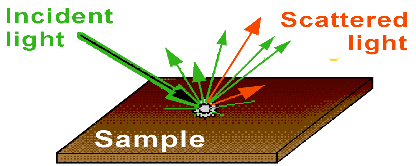 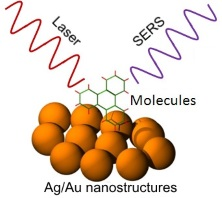 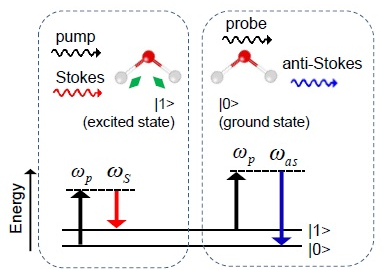 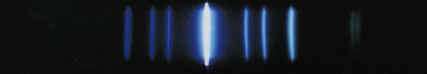 SECARS
Transmitted and reflected channels
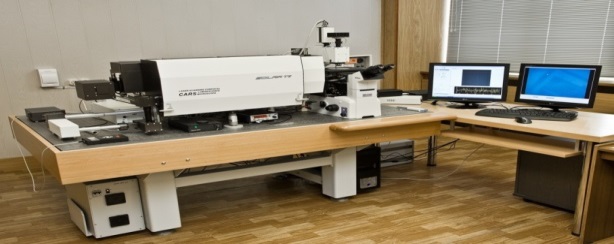 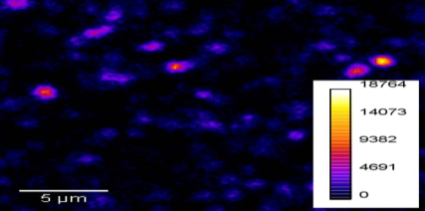 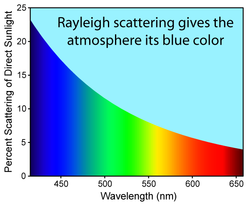 “CARS” microscope
SHG, SONICC
Up-conversion luminescence
Second harmonic &  sum frequency generation
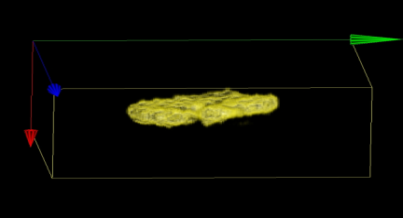 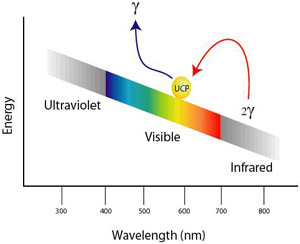 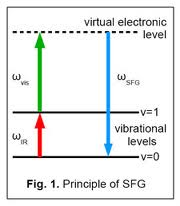 34